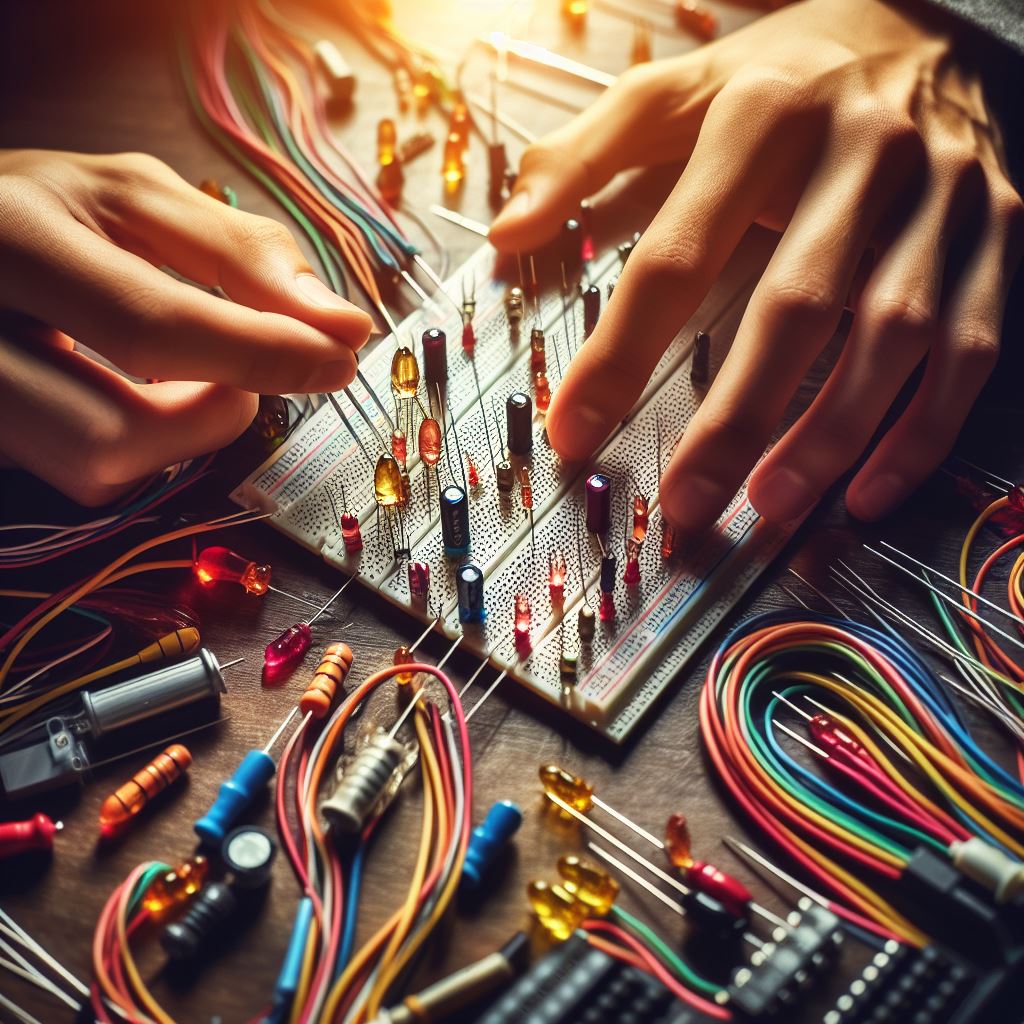 Pre-Intro to Circuits and Electronics
Prepared by: Dayton Huffaker, Jasen Nicolas, Cyrus Khaleeli
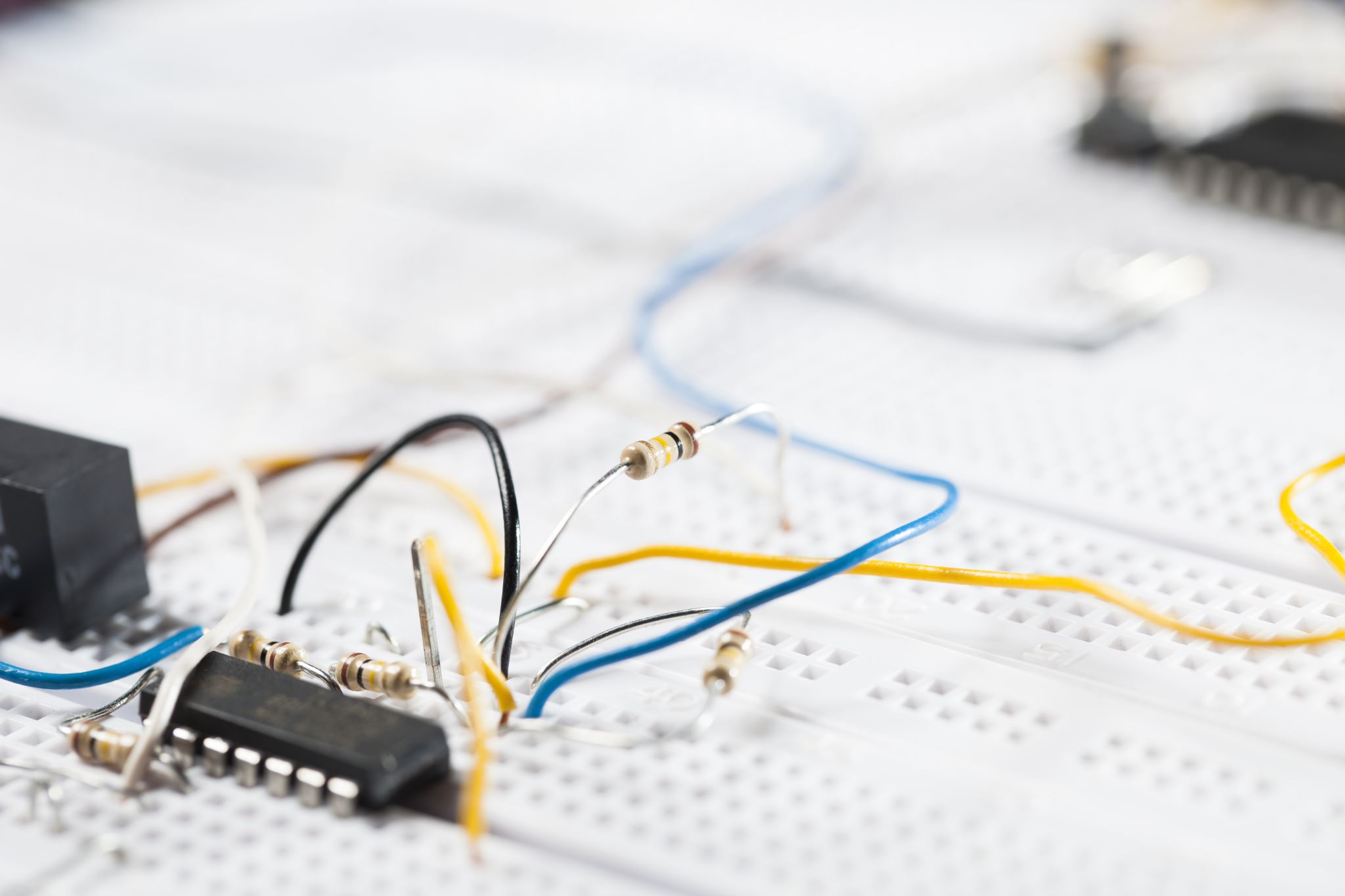 Table of Contents
Intro to circuits
How to measure circuit properties
Large vs. Small signal
Basics of Diodes, BJTs, MOSFETS
Intuitive understanding of coding in Arduino IDE
Magnetism
We can think of Voltage and Pressure as equivalents, Current and Flow as equivalents, and line resistance devices as equivalents
What is electricity?
Water in a Pipe
Electricity
Voltage Source
ΔV=12 Volts
I=3 Amps
Pump
ΔP=12psi
Q=3gpm
Resistor
ΔV=12 Volts
I=3 Amps
Orifice
ΔP=12psi
Q=3gpm
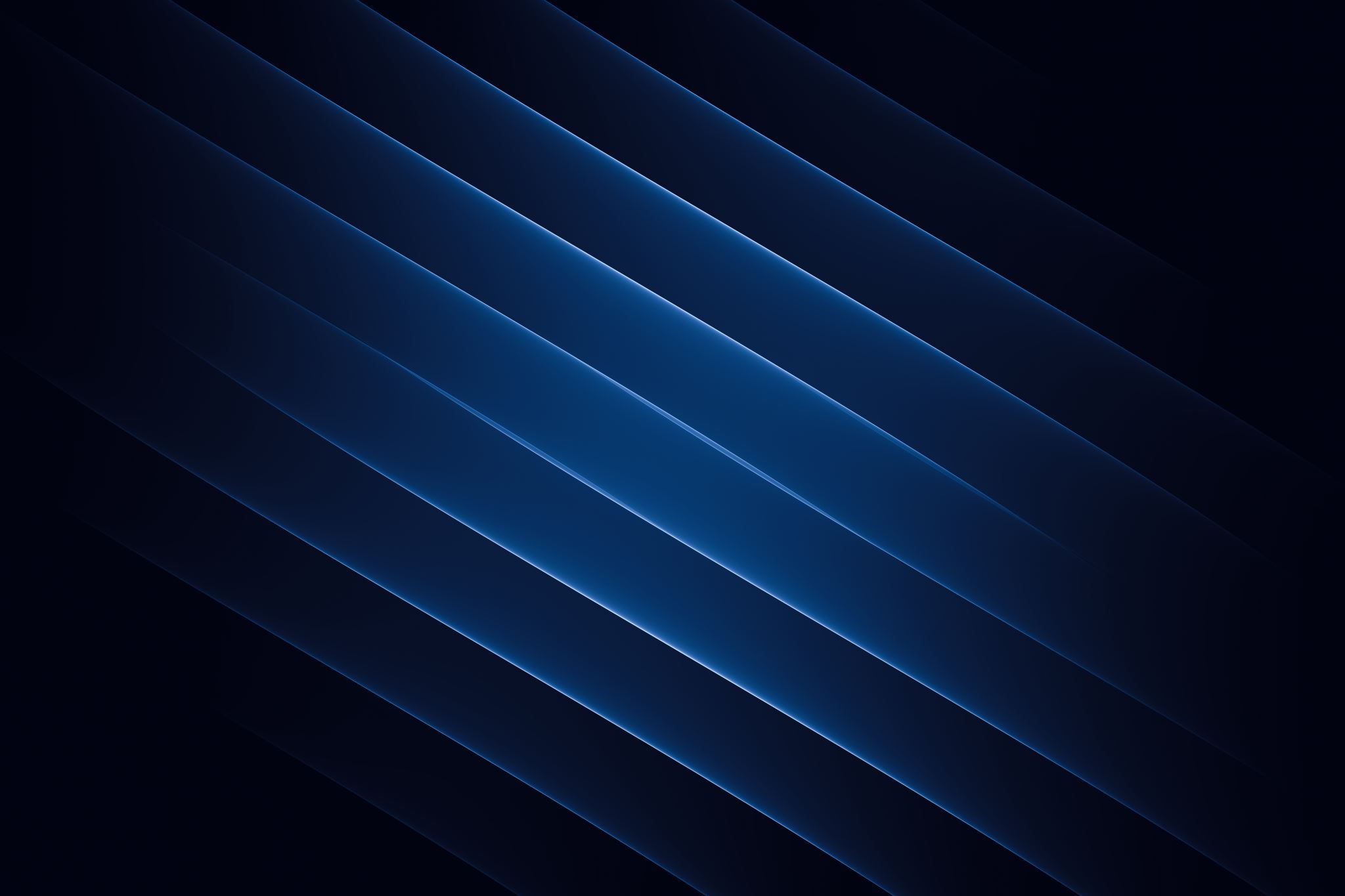 Circuit Analysis Techniques
Kirchhoff’s Voltage Law (KVL)
The sum of the individual voltage differences in a loop are equal to zero
Can think of it like an energy balance equation. What comes in must go out
KVL Example
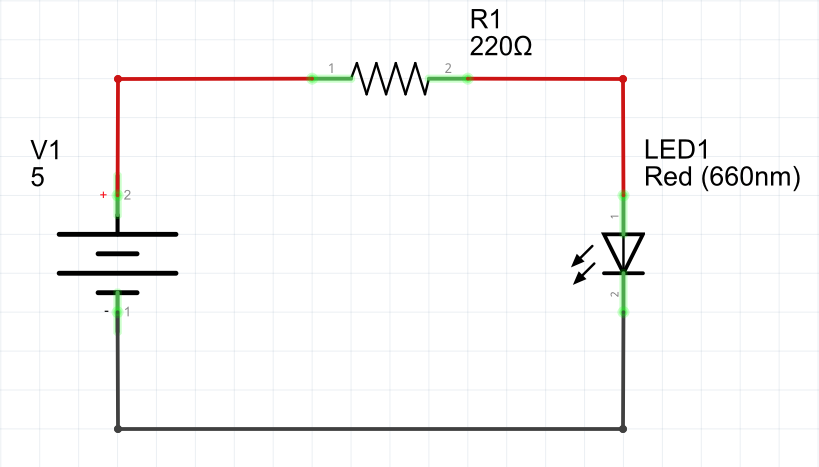 I1R1
v1
vD
How to Measure Circuit Properties
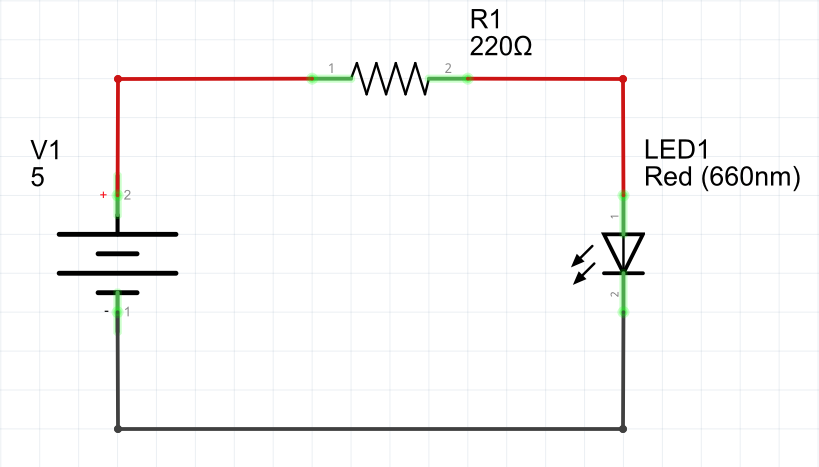 How to Measure Circuit Properties
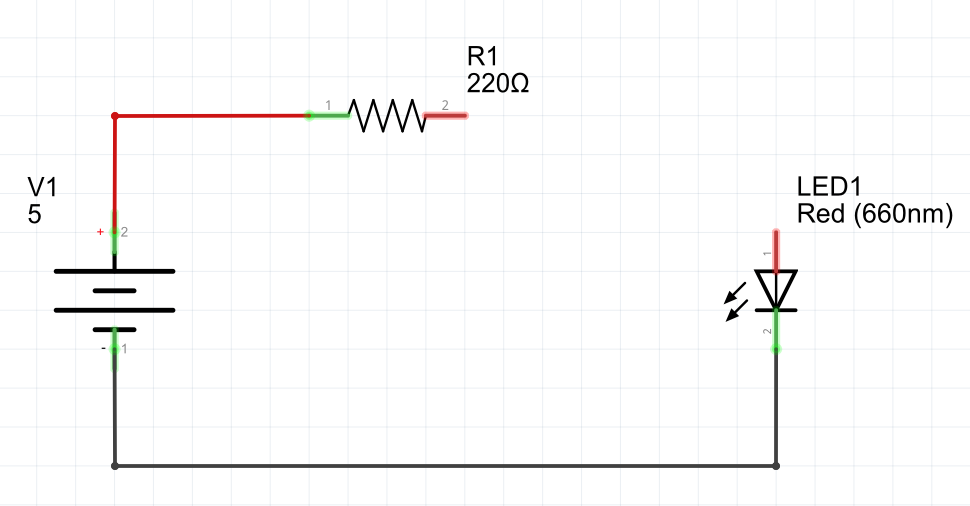 Current Measurement:
Connect in series with the circuit
How to Measure Circuit Properties
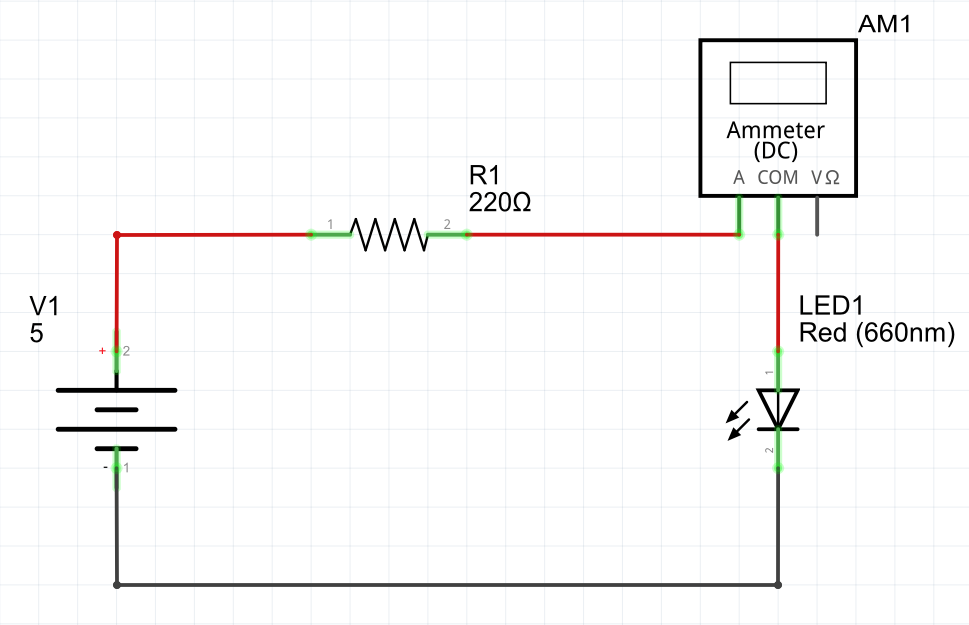 Current Measurement:
Connect in series with the circuit
How to Measure Circuit Properties
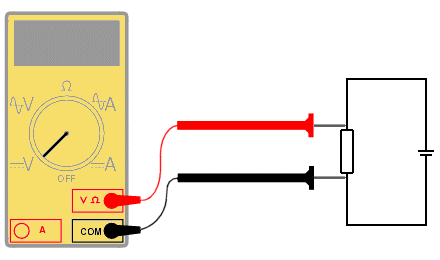 Voltage Measurement:
Connect in parallel with the circuit
Red (positive) lead connects to point of higher potential
Black (negative) lead connects to point of lower potential
It is important to remember that the measured voltage is relative to the black (negative) lead
Large vs. Small Signal
DC and AC signals with fancy wording.
Large signal = DC 
Subscripts are capitalized ex: iD, vBE
Small signal = AC 
Subscripts are lowercase ex: ic, vin
Can have a power source that has both large and small signal components
When solving these problems, you separate the two
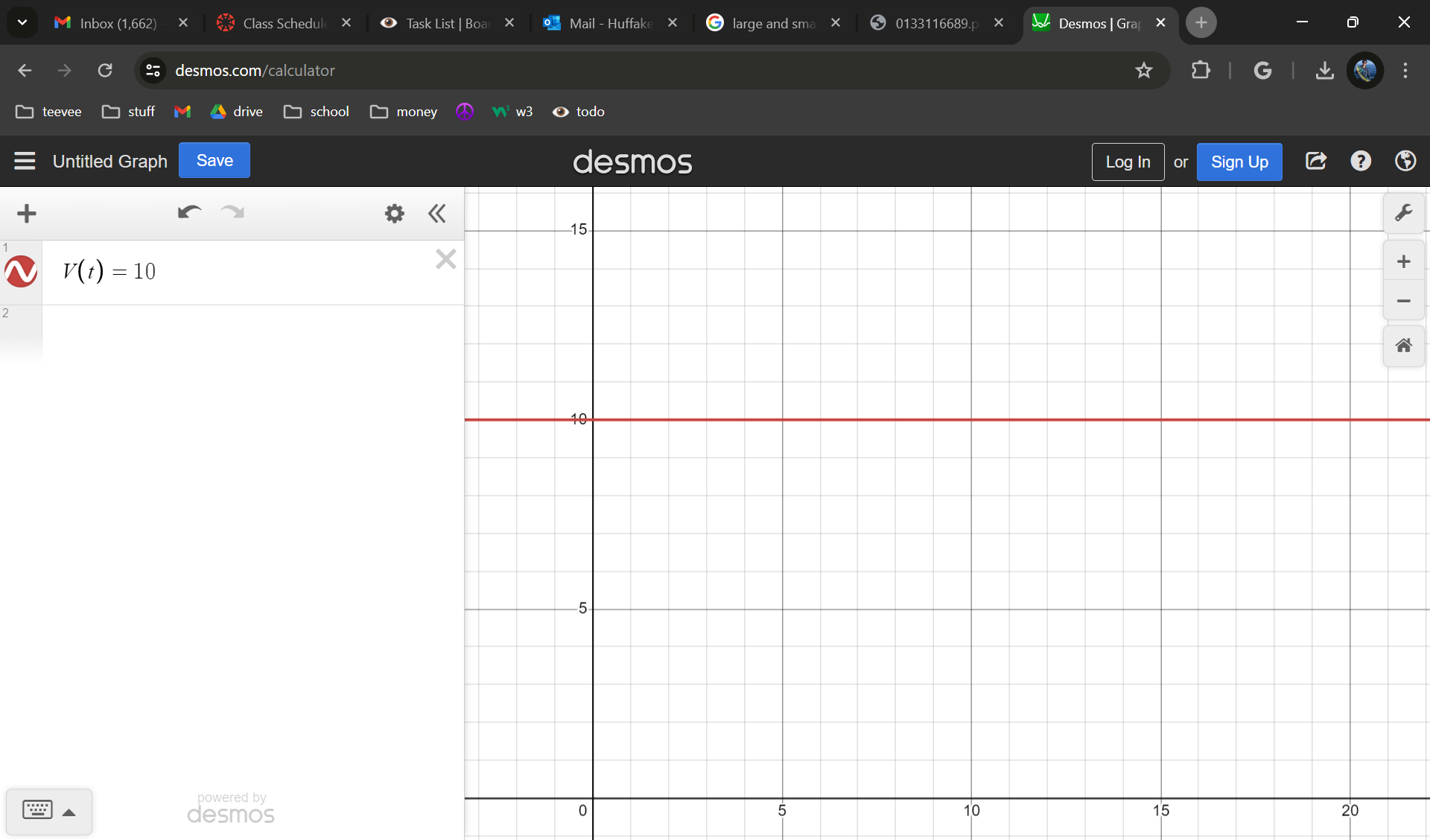 Voltage
Large Signal
Voltage stays at a constant 10V throughout the time period
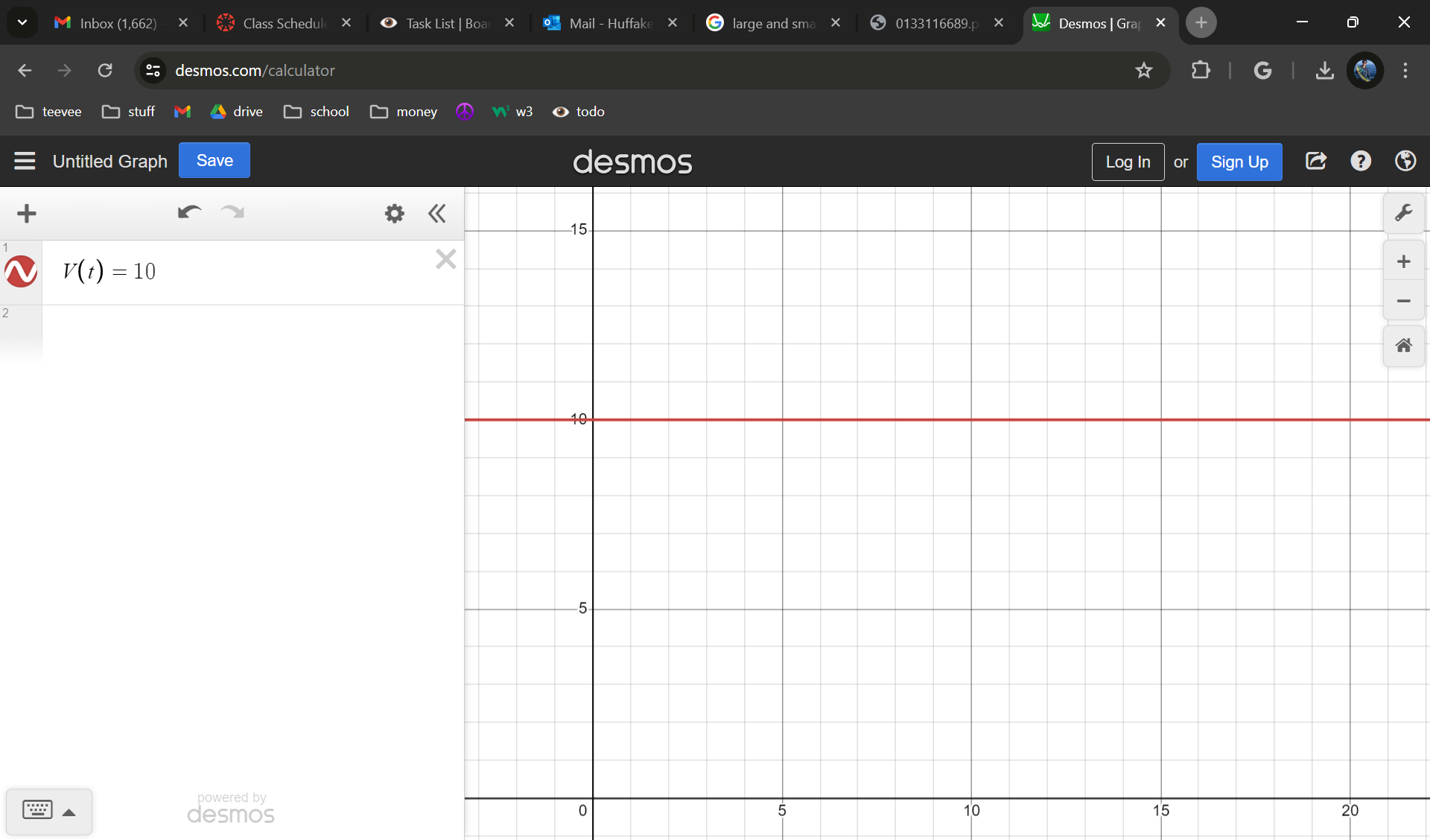 Time
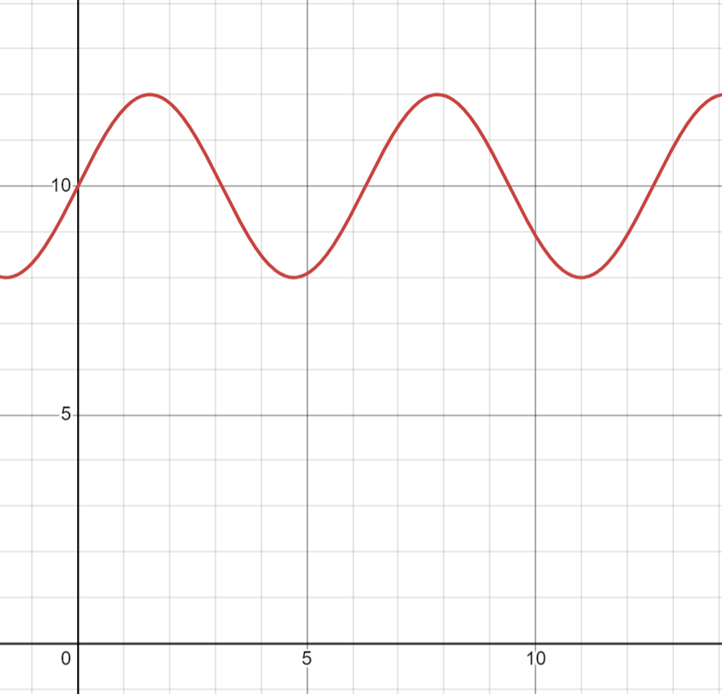 Voltage
Large and Small Signal
Voltage average is 10V, but “wiggles” around it due to the 2VAC source



Notice that it changes by 2V in both directions from 10V (8V to 12V)
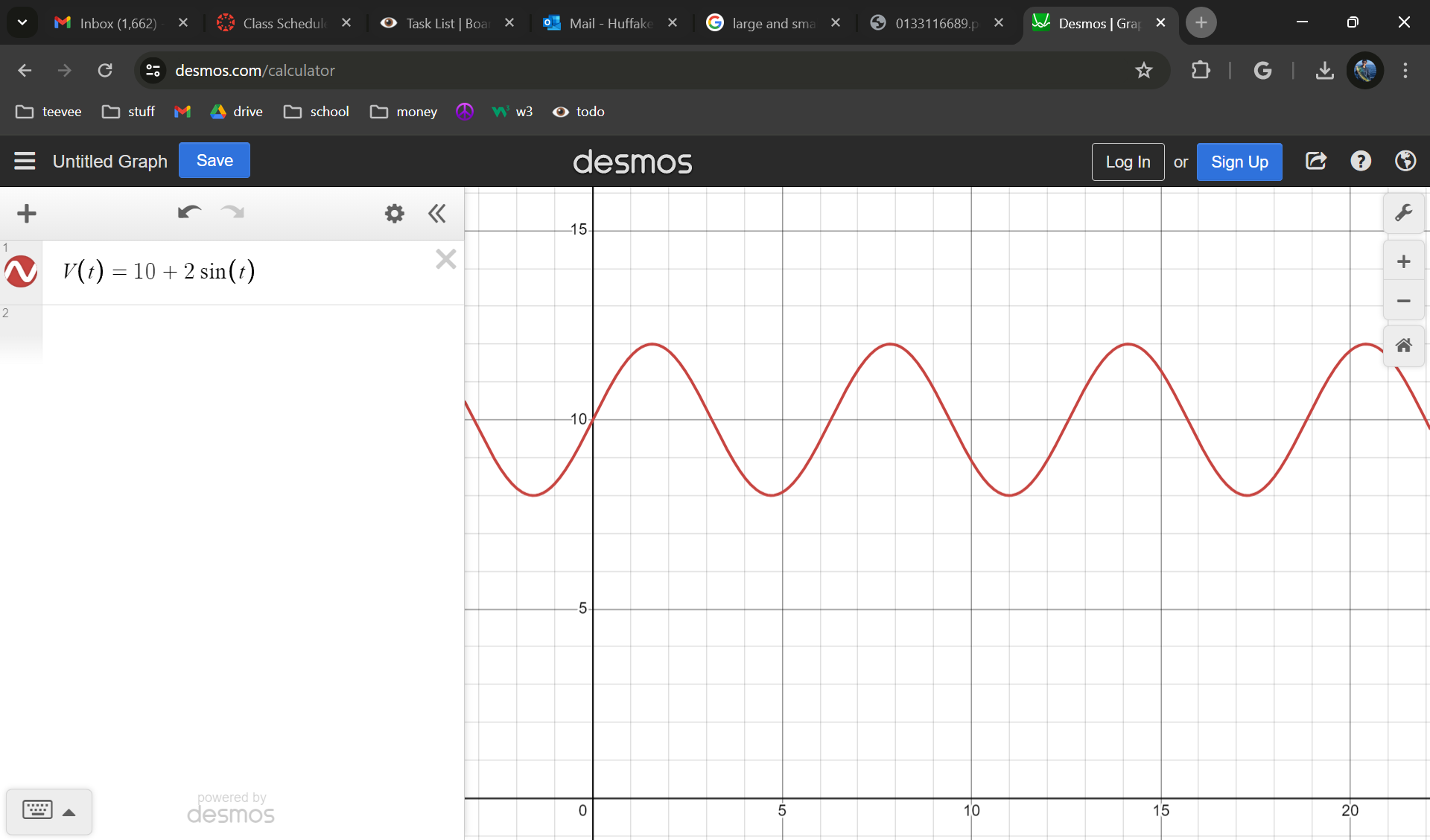 Time
Component Reactions: Large Signal
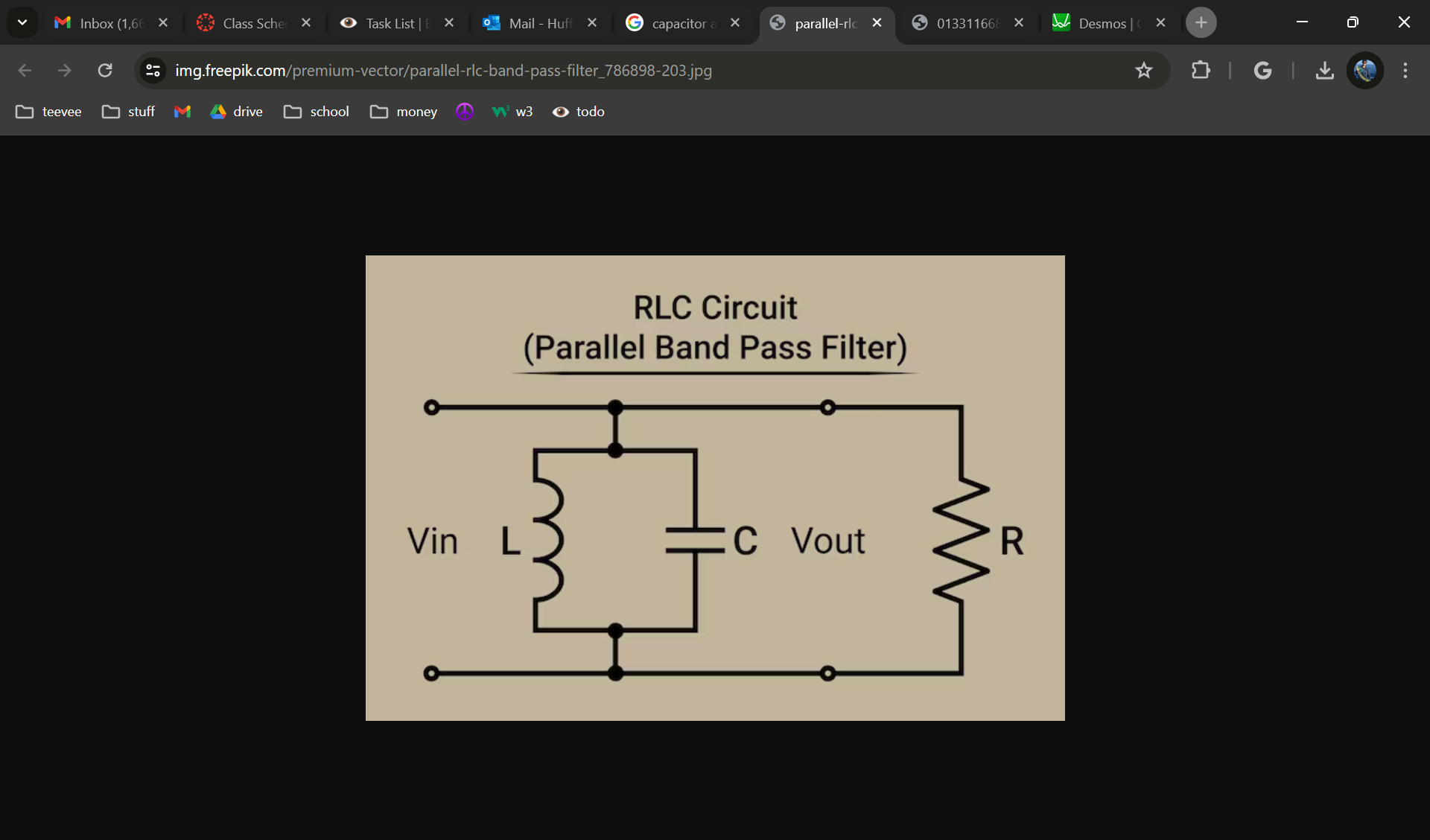 Capacitor: “Open circuit.” No change in voltage to create a current
Inductor: “Short circuit.” No change in current to create a voltage
Component Reactions: Small Signal
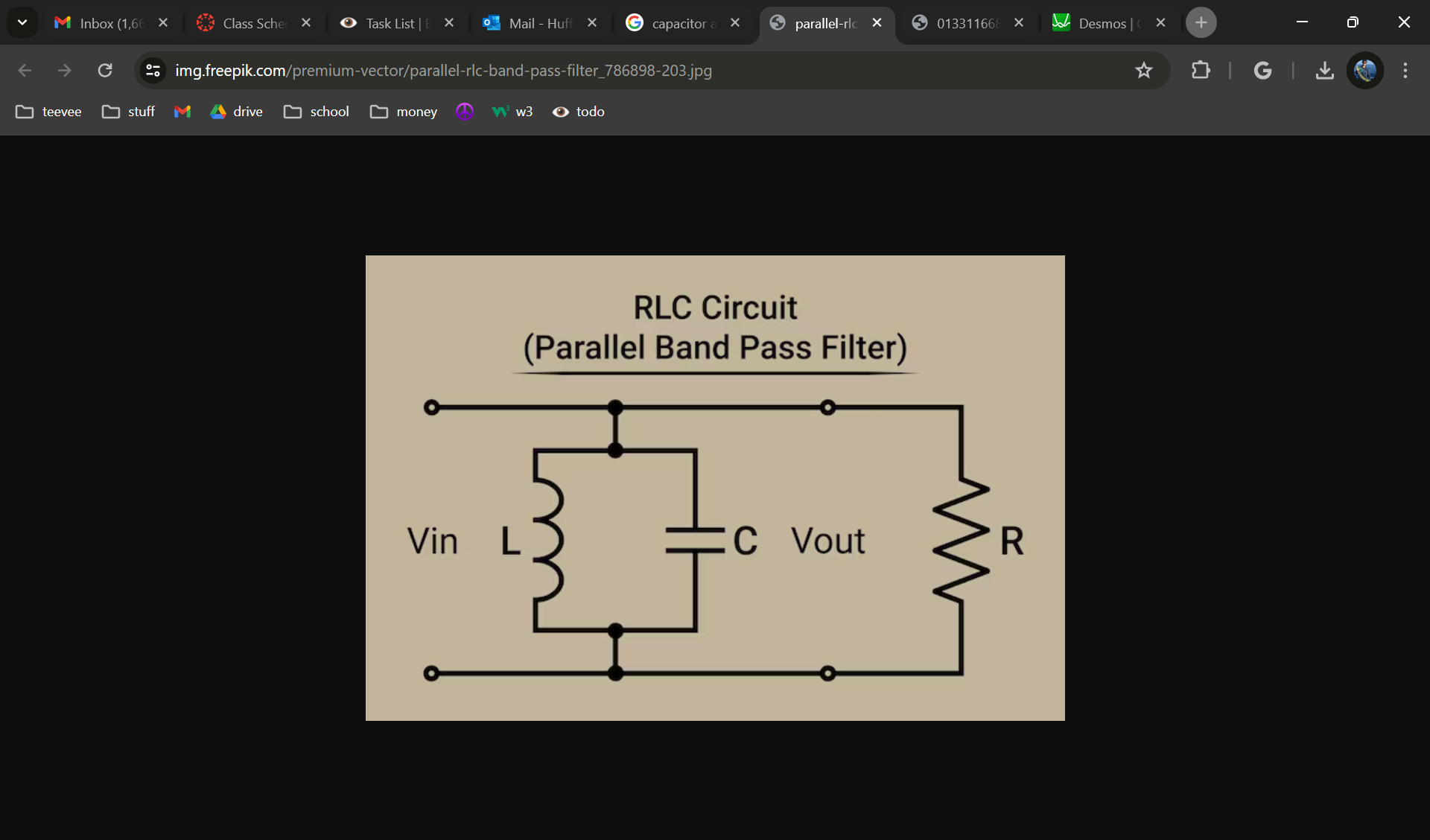 Use complex circuit analysis techniques to solve for these. V=IZ.
Remember that:
ZR = R
ZC= 1/(jωC)
ZL=jωL
Some components have specific small-signal equivalents
Diodes
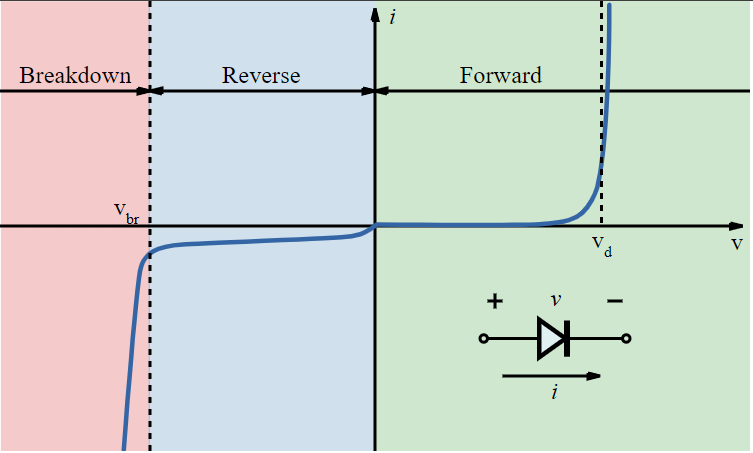 Allows current to flow in one direction.
Fluids analogy: Think of a check valve!
Zener Diode: has a set voltage at which point current can flow in the other direction, known as the breakdown region
Bipolar Junction Transistors (BJT)
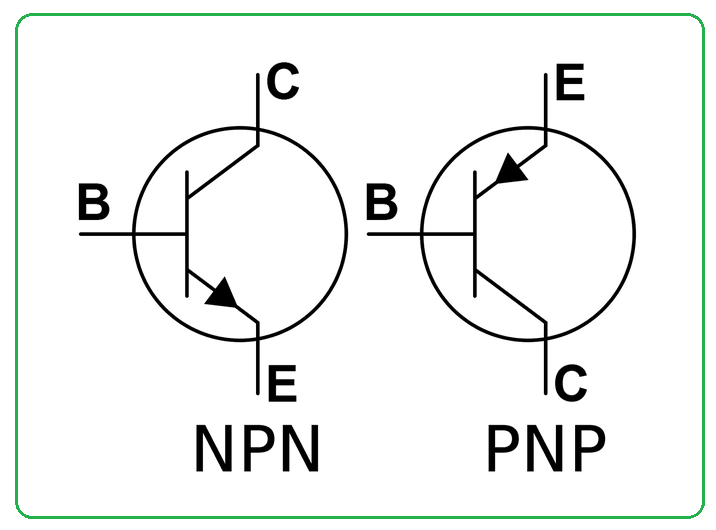 Can think of it like a current controlled switch
The amount of current you put into the (B)ASE is proportional to the amount that you achieve from the (C)OLLECTOR to the (E)MITTER
Fluids analogy: acts like an eductor (remember the venturi effect?)
BJTs continued
Important equations:
ie=ib+ic
ic=ϐib
ϐ is a scale factor for your collector current
npn is “normally-open”
pnp is “normally-closed”
ic
Relatively small input ib
ie
Field Effect Transistors (FET)
Voltage controlled switch
Supply a predetermined voltage to the (G)ATE to “close” or “turn on” the switch between the (D)RAIN and (S)OURCE
Think of it like a switch but instead of using your hand you use a voltage
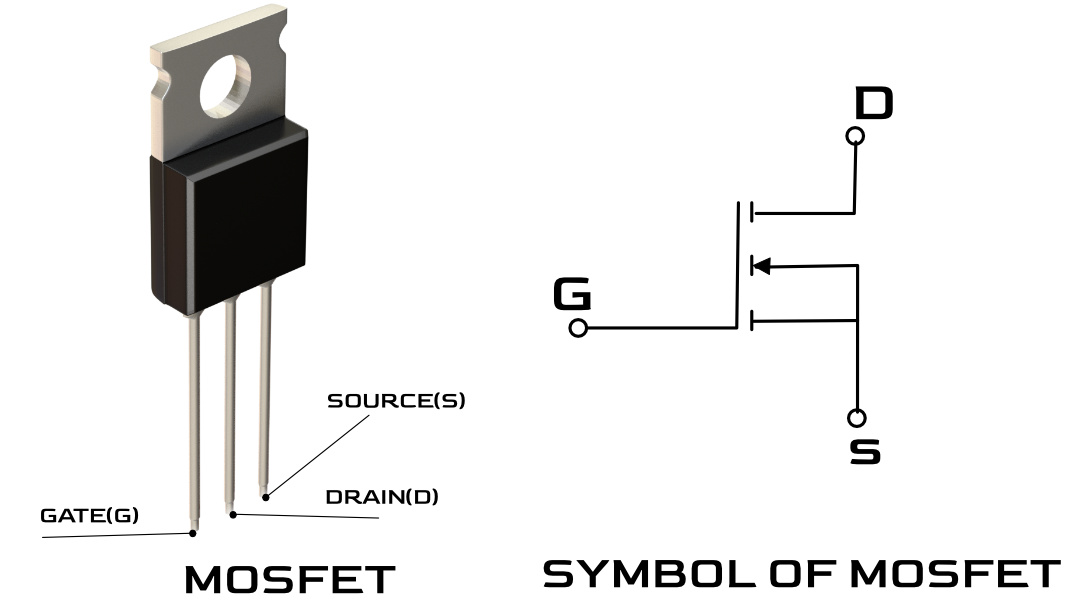 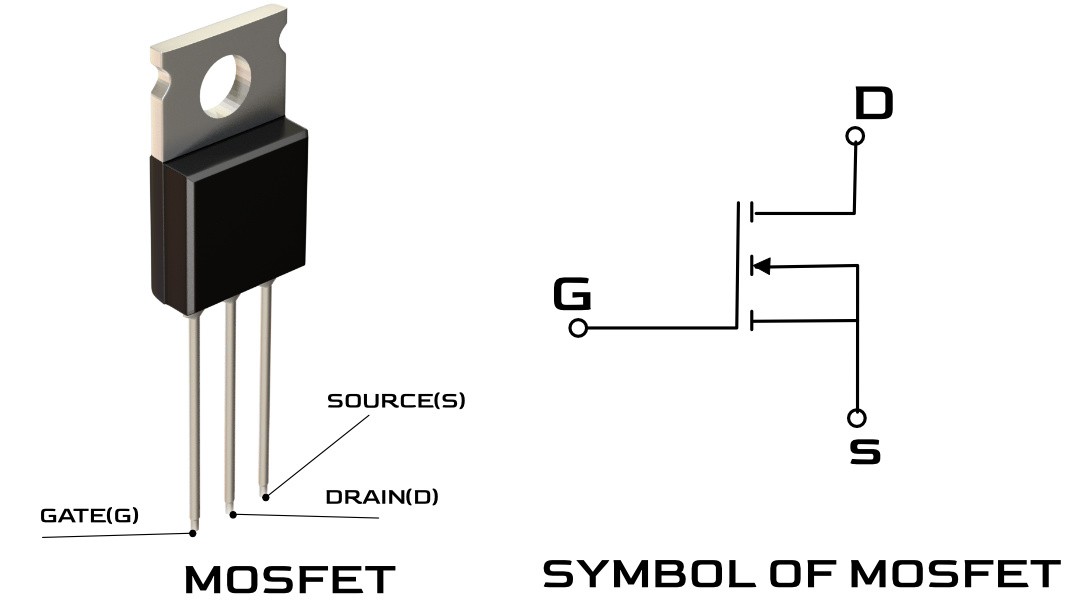 Important MOSFET Notes
Saturation Region Drain Current:
Intuitive Understanding of Coding in Arduino IDE
Code controls various input and output devices
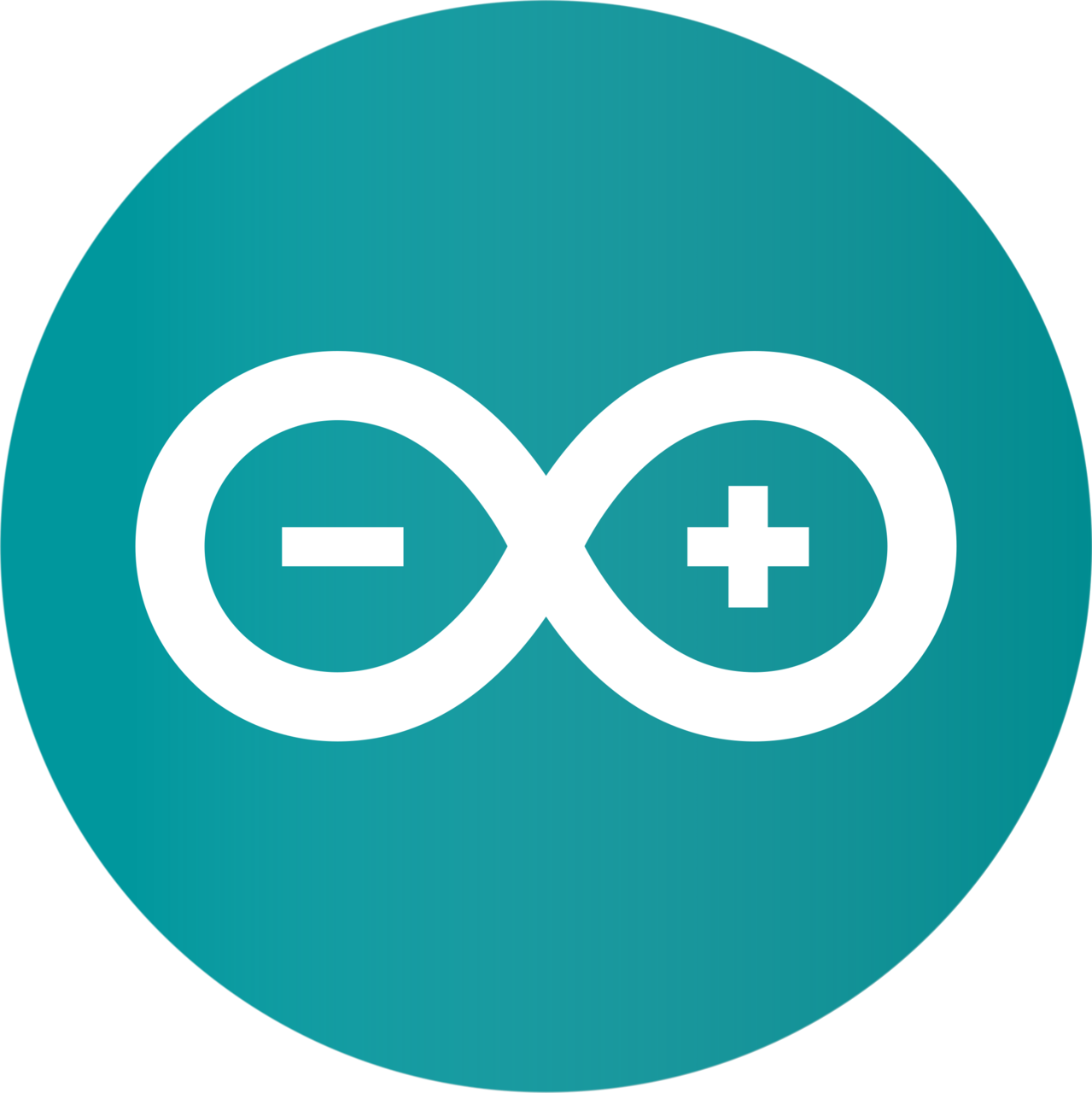 Basic Code Organization as an Example: Going on a Run
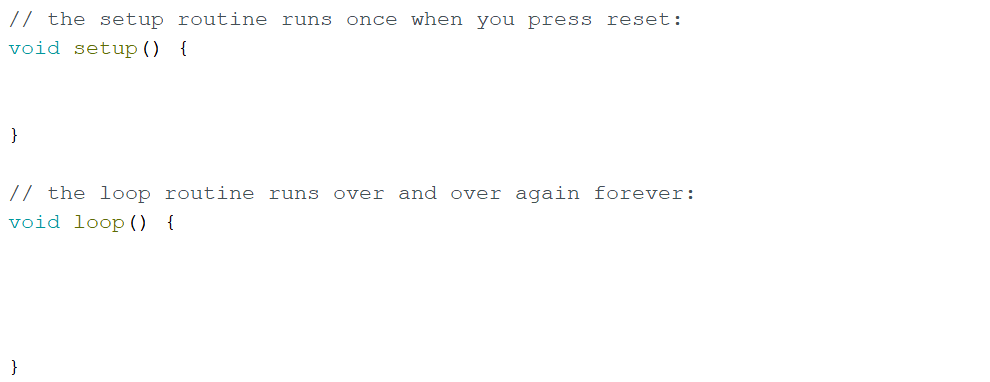 Basic Code Organization as an Example: Going on a Run
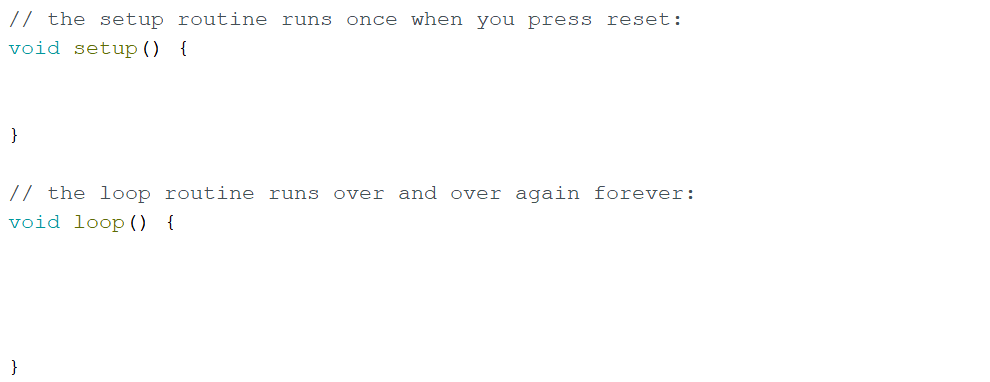 Define initial properties here!
Ex: Tie your shoes and stretch.
Basic Code Organization as an Example: Going on a Run
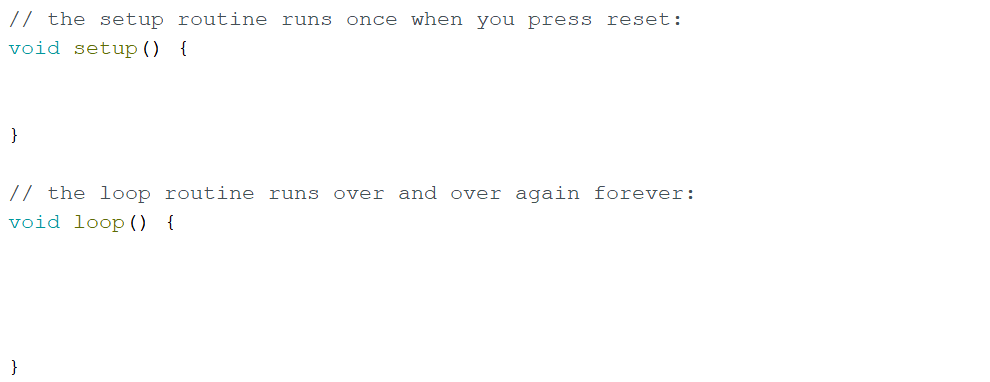 Define initial properties here!
Ex: Tie your shoes and stretch.
Repeated operations go here!
Ex: Take a step forward.
After reaching the “},” it will return to void loop(); and start again line-by-line in the same order.
Example Code: Blink
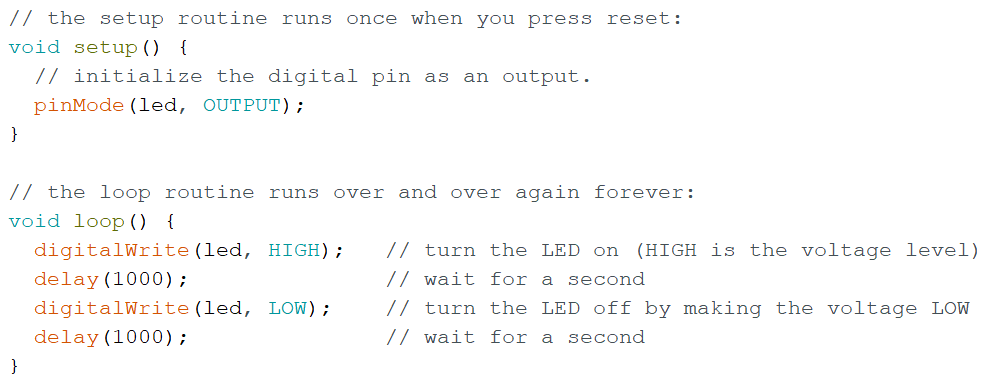